PLANIFICACIÓN  PARA CLASE VIRTUALESSEMANA N° 34FECHA: LUNES 16 DE OCTUBRECURSO: 3° AASIGNATURA: MATEMÁTICA
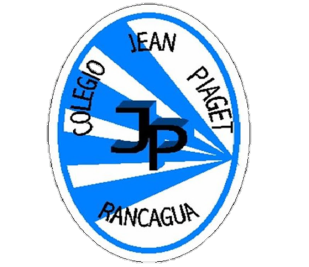 Colegio Jean Piaget
Mi escuela, un lugar para aprender y crecer en un ambiente saludable
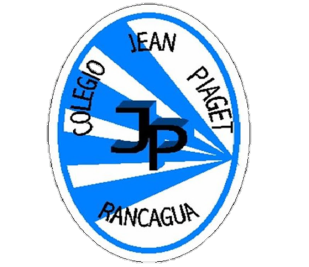 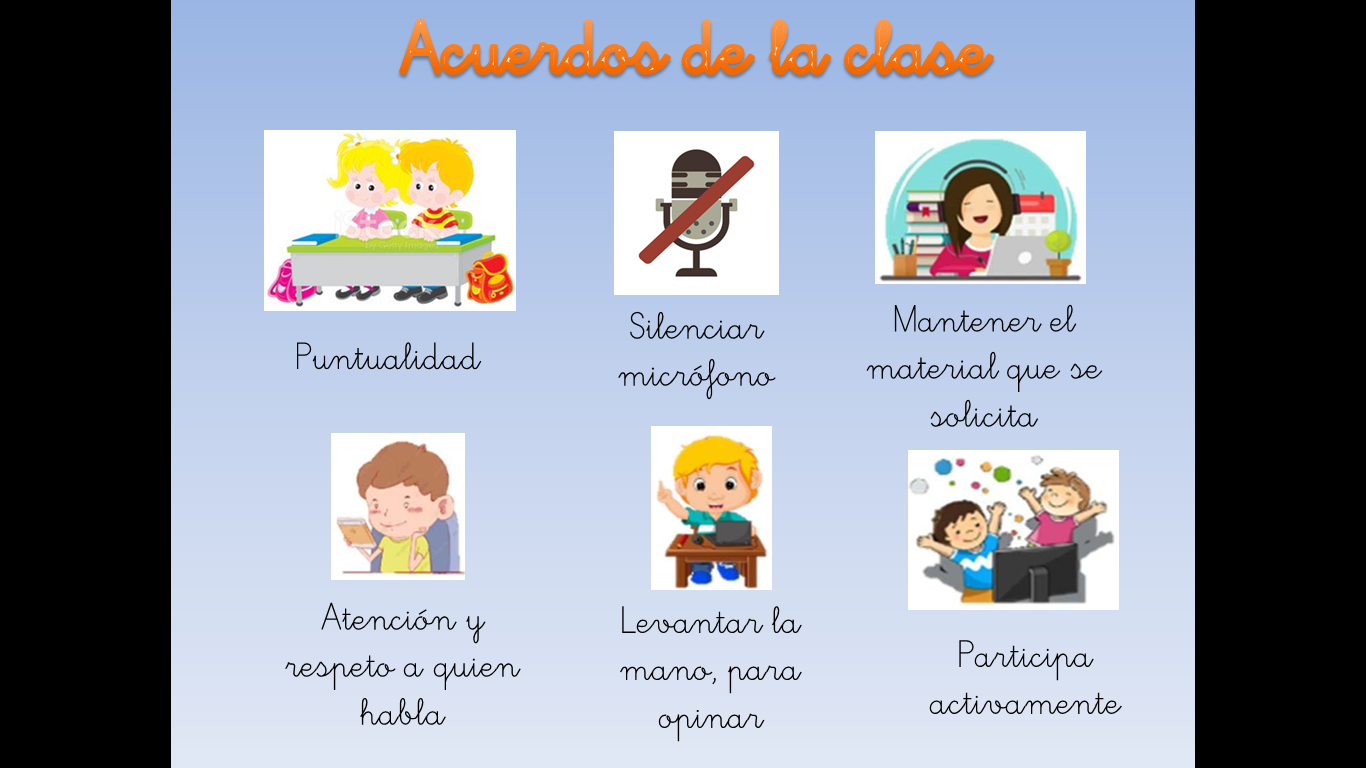 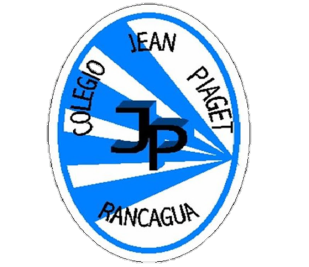 Importante:
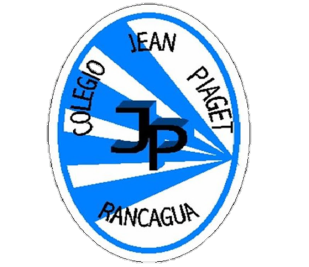 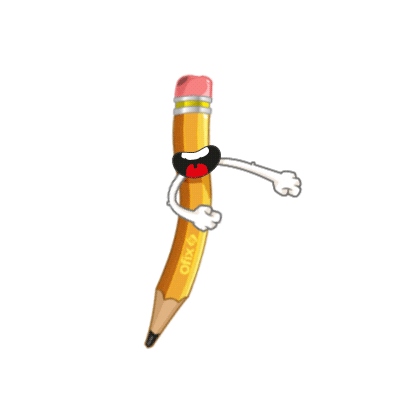 Cuándo esté la animación de un lápiz, significa que debes escribir en tu cuaderno
Cuándo esté esta animación , significa que debes mandar reporte a través de formulario google
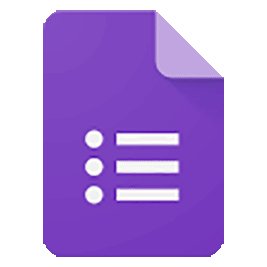 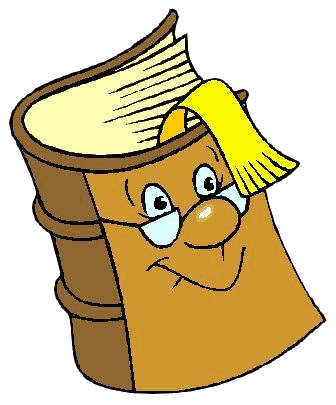 Cuándo esté esta animación de un libro, significa que debes trabajar en tu libro de matemática.
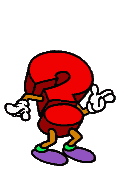 Cuándo esté esta animación de un signo de pregunta, significa que debes pensar y analizar, sin escribir en tu cuaderno. Responder de forma oral.
Desafío matemático:
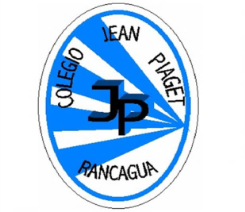 RECORDEMOS
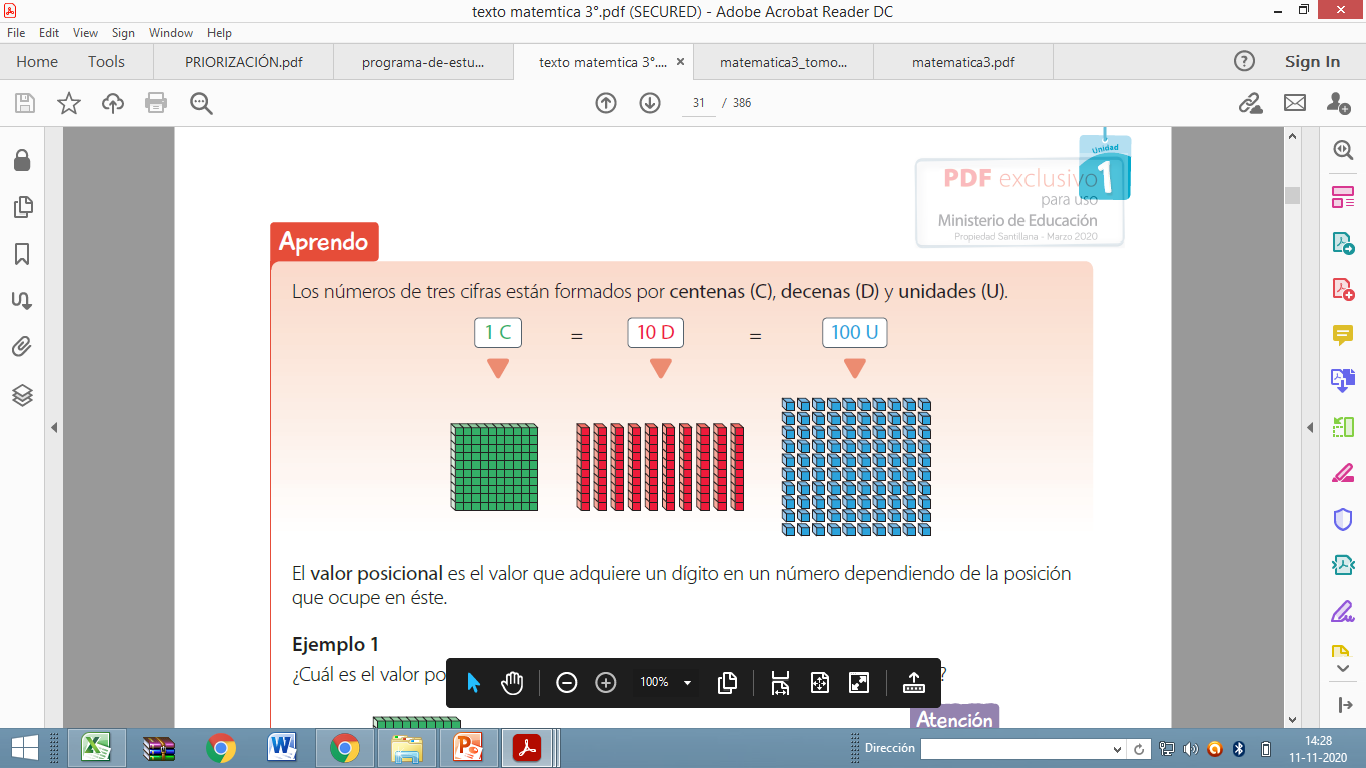 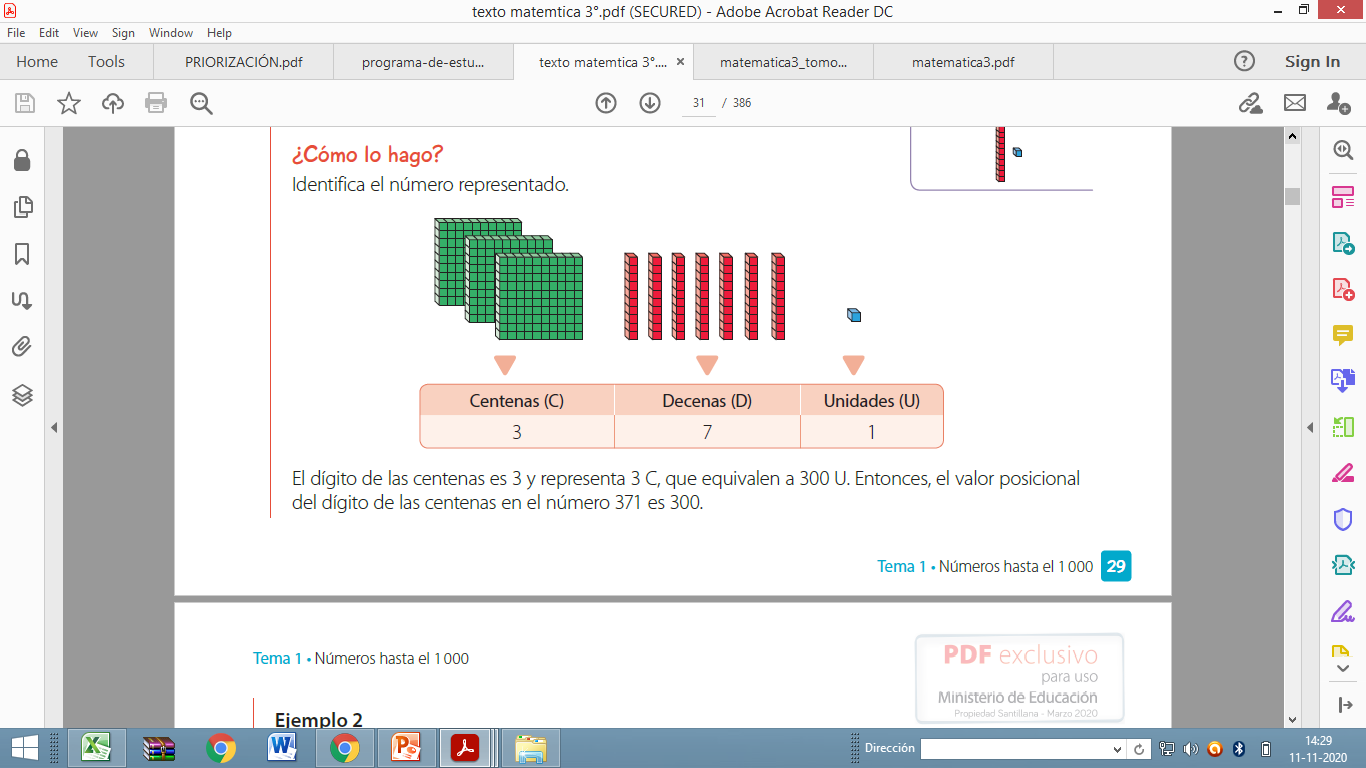 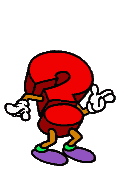 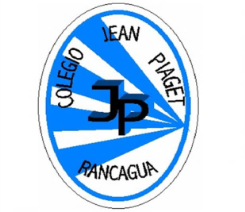 Desafío matemático:
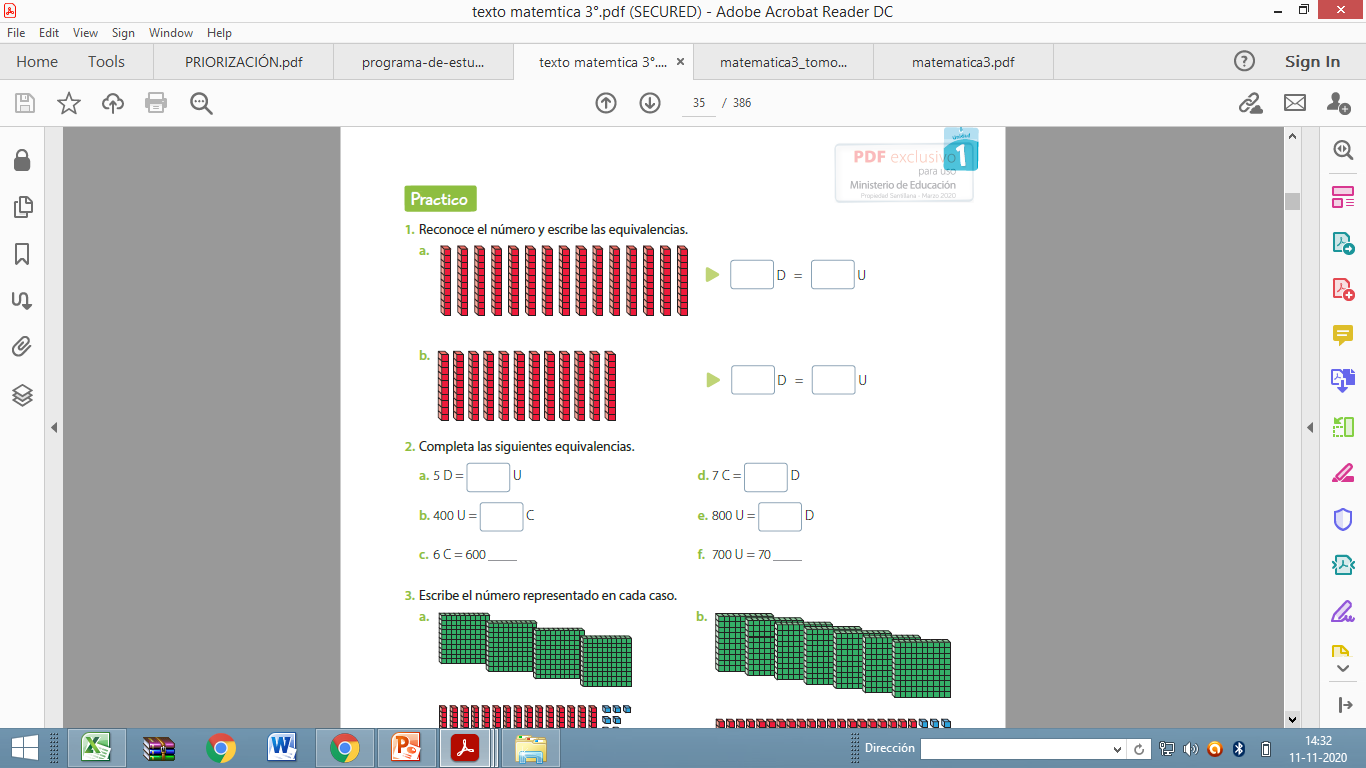 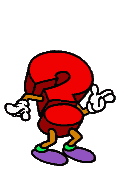 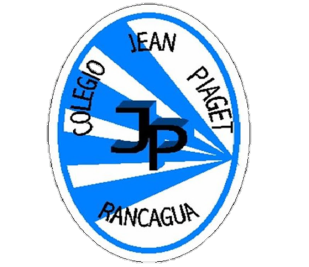 ACTIVANDO NUESTROS CONOCIMIENTOS
Para comenzar la clase y activar tus conocimientos, responde en forma oral, las siguientes preguntas:
¿Cuál es la diferencia entre mapa y plano?
¿Recuerdas qué son las filas y columnas?
¿Alguna vez has dibujado un plano o mapa? 
Si quisieras representar tu casa con un dibujo ¿Deberías dibujar un mapa o un plano?
Si quisieras representar la sexta región con un dibujo ¿Deberías dibujar un mapa o un plano?
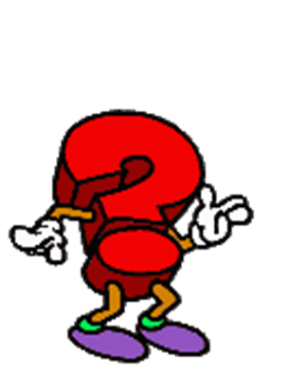 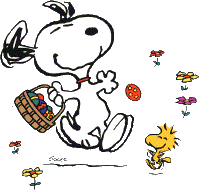 Observemos el siguiente mapa
¿Qué características tiene?
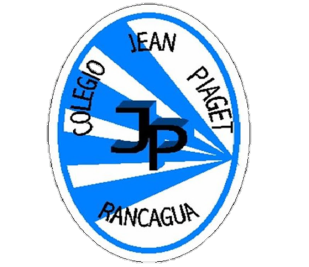 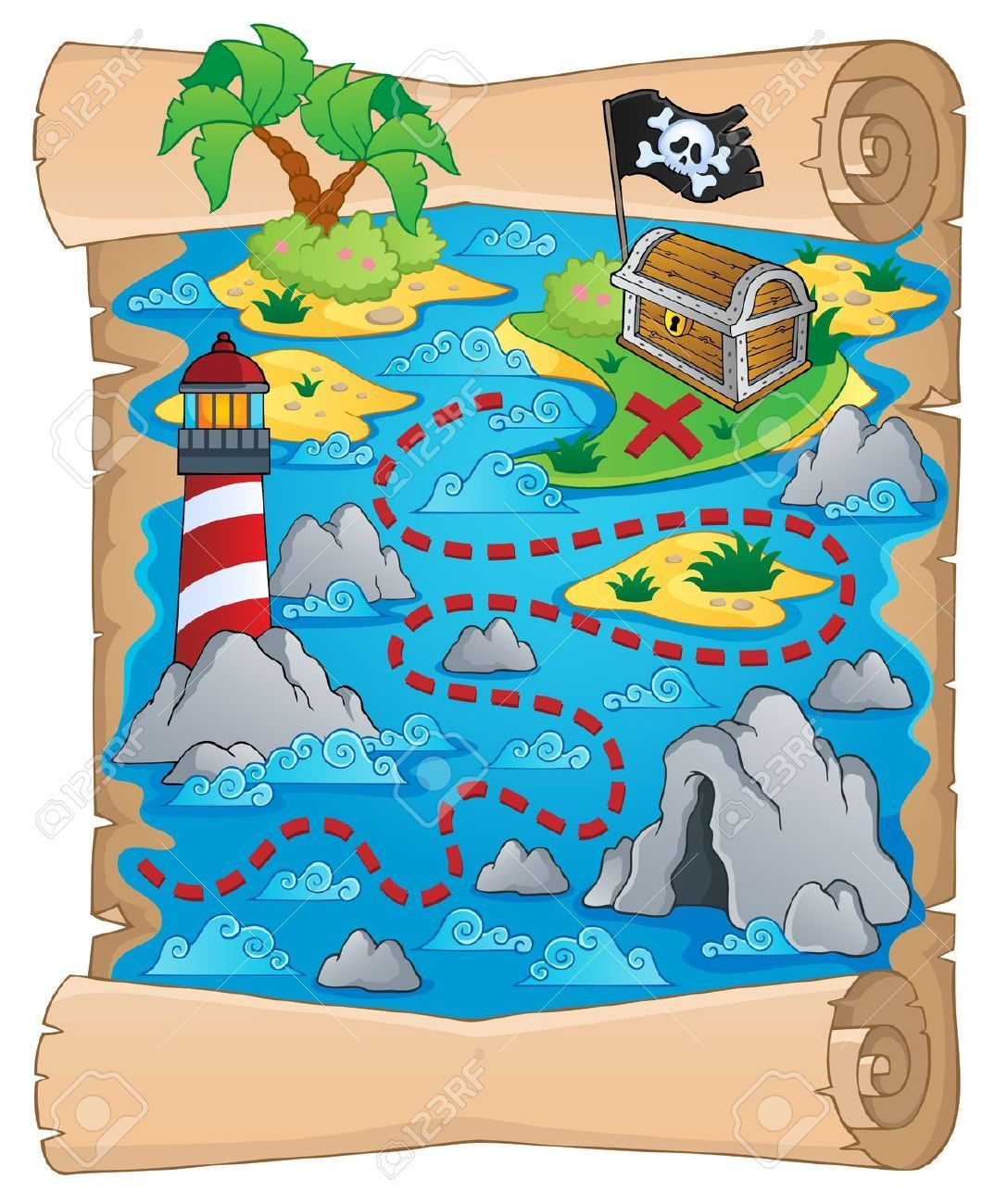 Para describir la ubicación de algo o alguien en un plano, se pueden utilizar diferentes puntos de referencias y posiciones, como: arriba-abajo o derecha-izquierda.
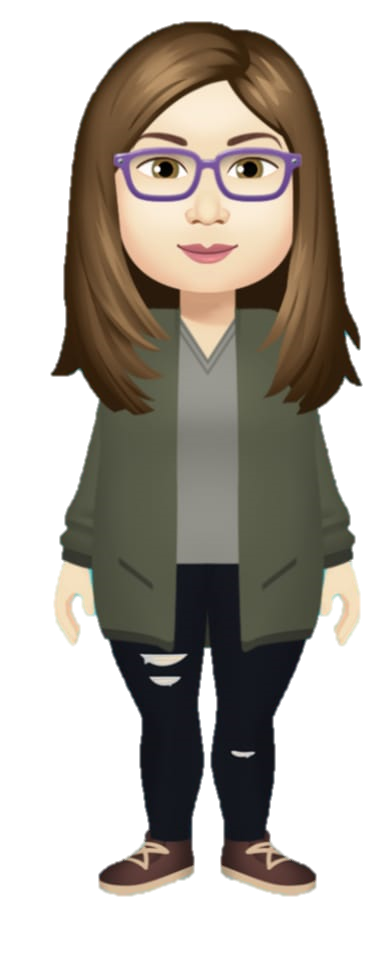 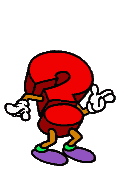 También podemos encontrar mapas y planos que tiene esta simbología
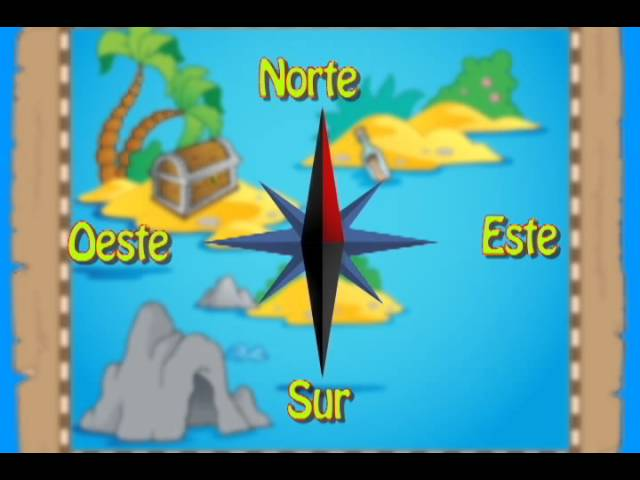 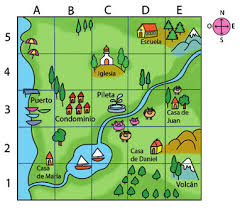 Este dibujo se llama rosa de los vientos, y también sirve para orientarnos en un mapa o plano.
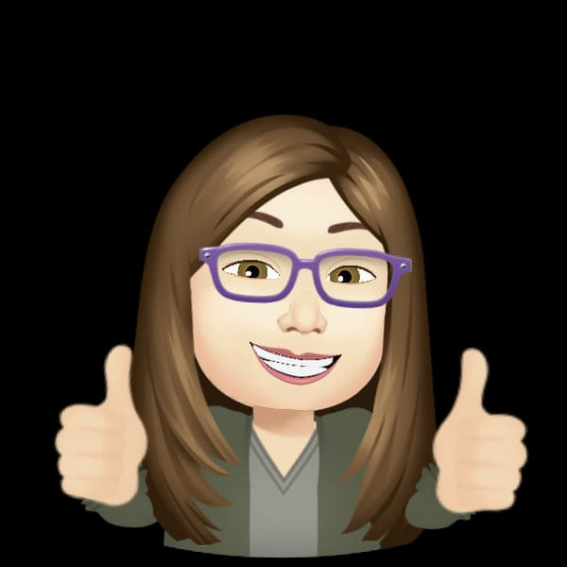 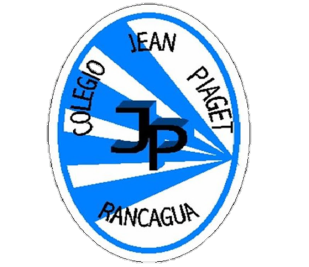 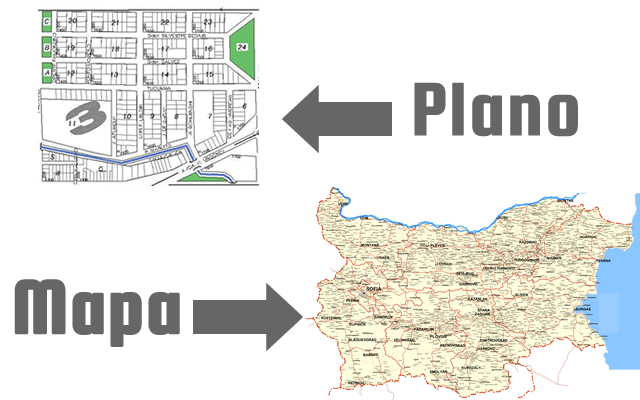 ¿Qué diferencia hay entre mapa y plano?
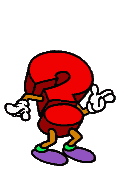 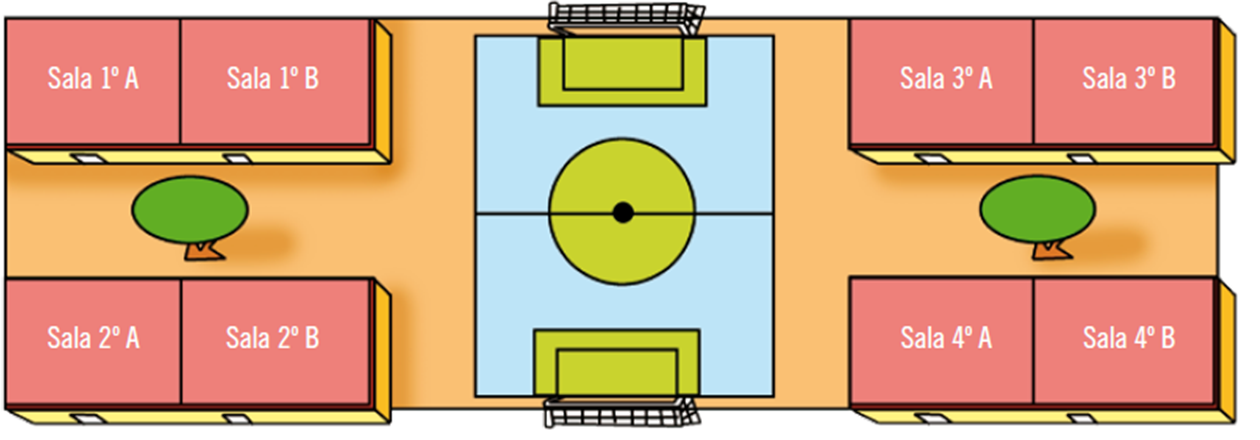 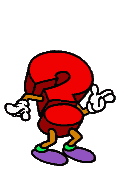 Aquí tenemos un plano
¿Qué característica tiene?
¿La sala de qué curso está a la derecha de la sala del 3º A?
¿Qué salas están en el sector izquierdo del plano?
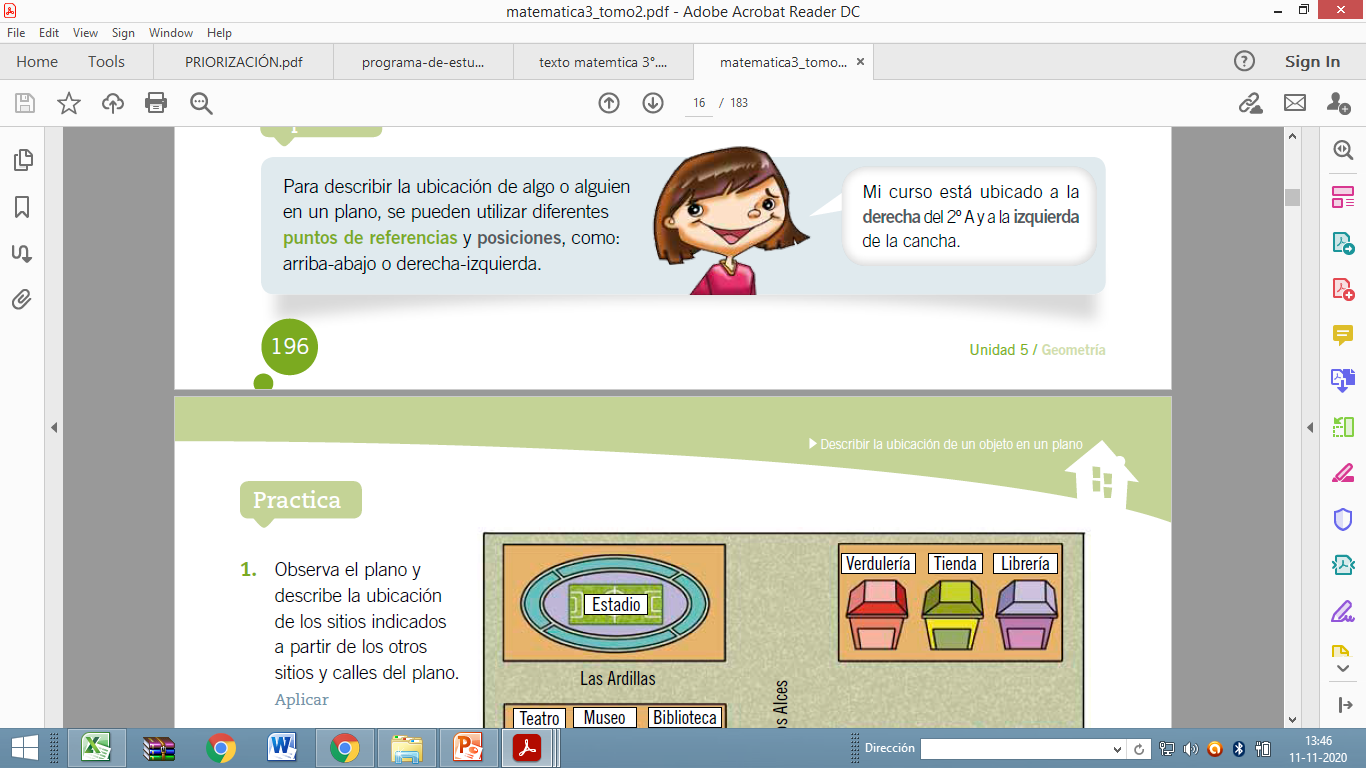 ¿Dónde está ubicada la sala del 2º B? Da una breve descripción.
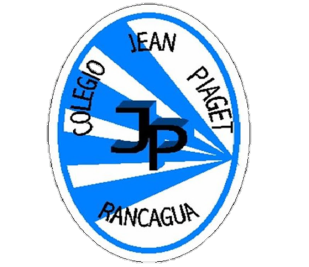 ¿Qué orientación espacial?
La orientación espacial nos hace personas más autónomas, porque permite que nos ubiquemos en el espacio y podamos encontrar los lugares que buscamos.
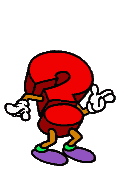 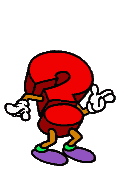 IMPORTANTE
Recordemos lo que es una fila y una columna
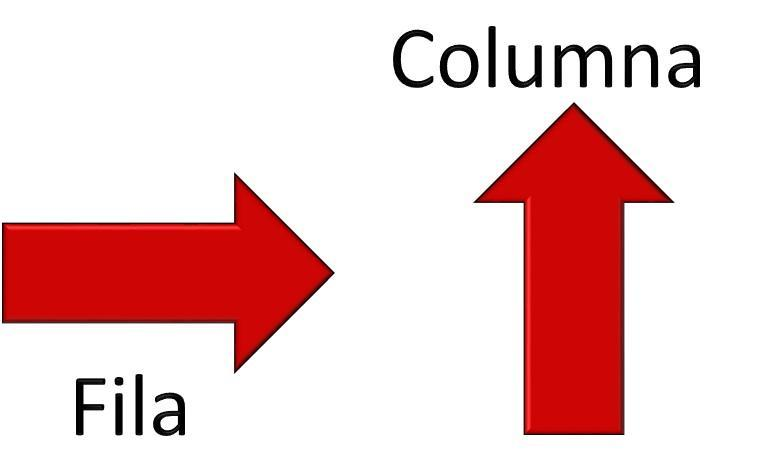 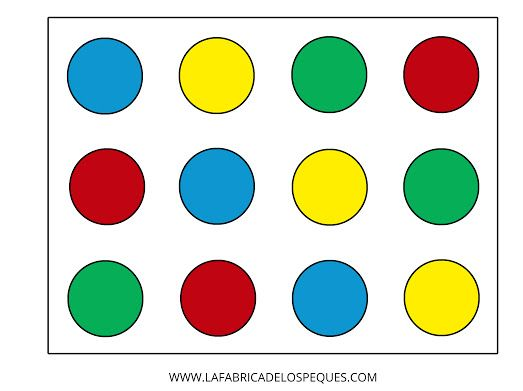 ¿Qué colores observas en la primera fila?
¿Qué colores observas en la columna del medio?
Observemos la siguiente situación:
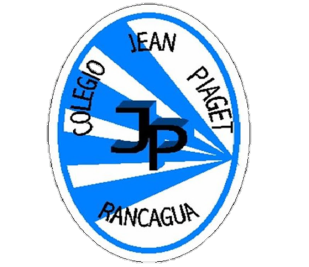 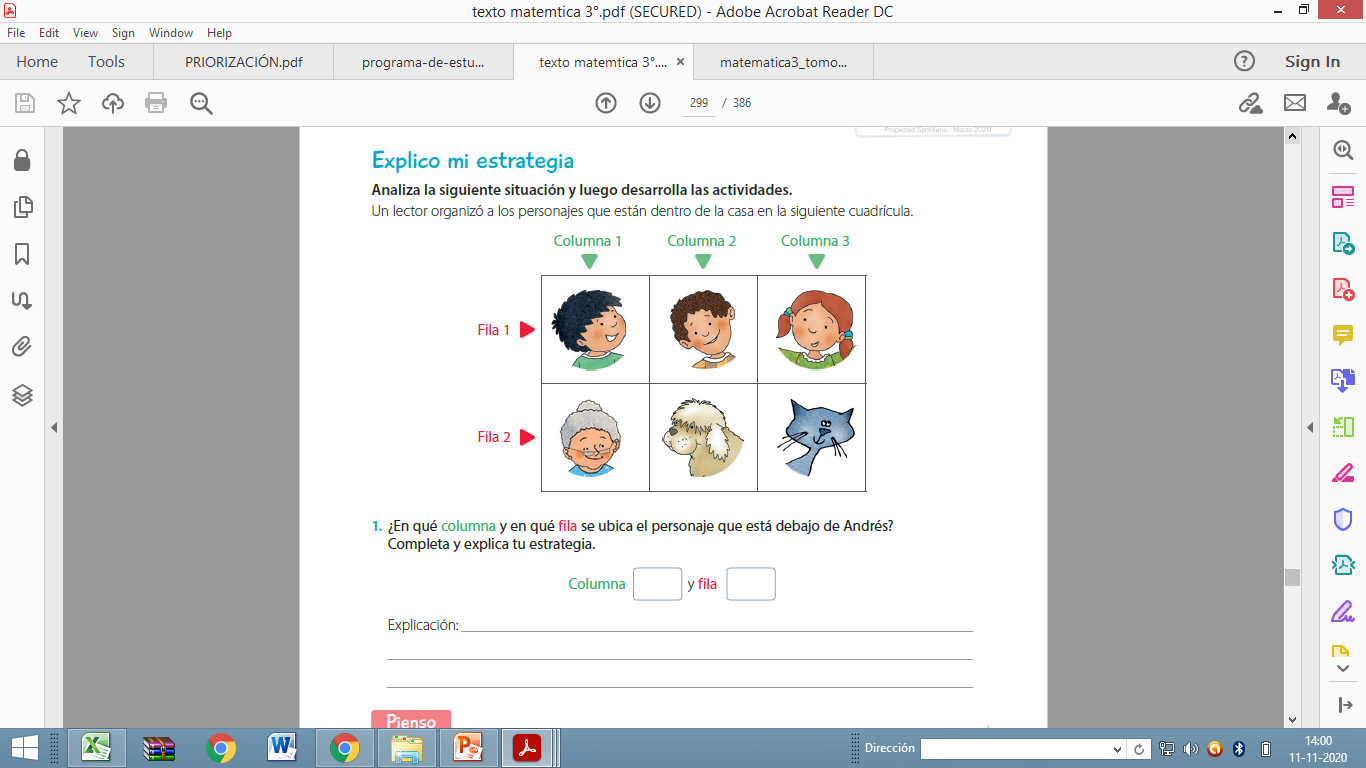 Pág: 297
Texto del estudiante
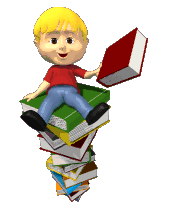 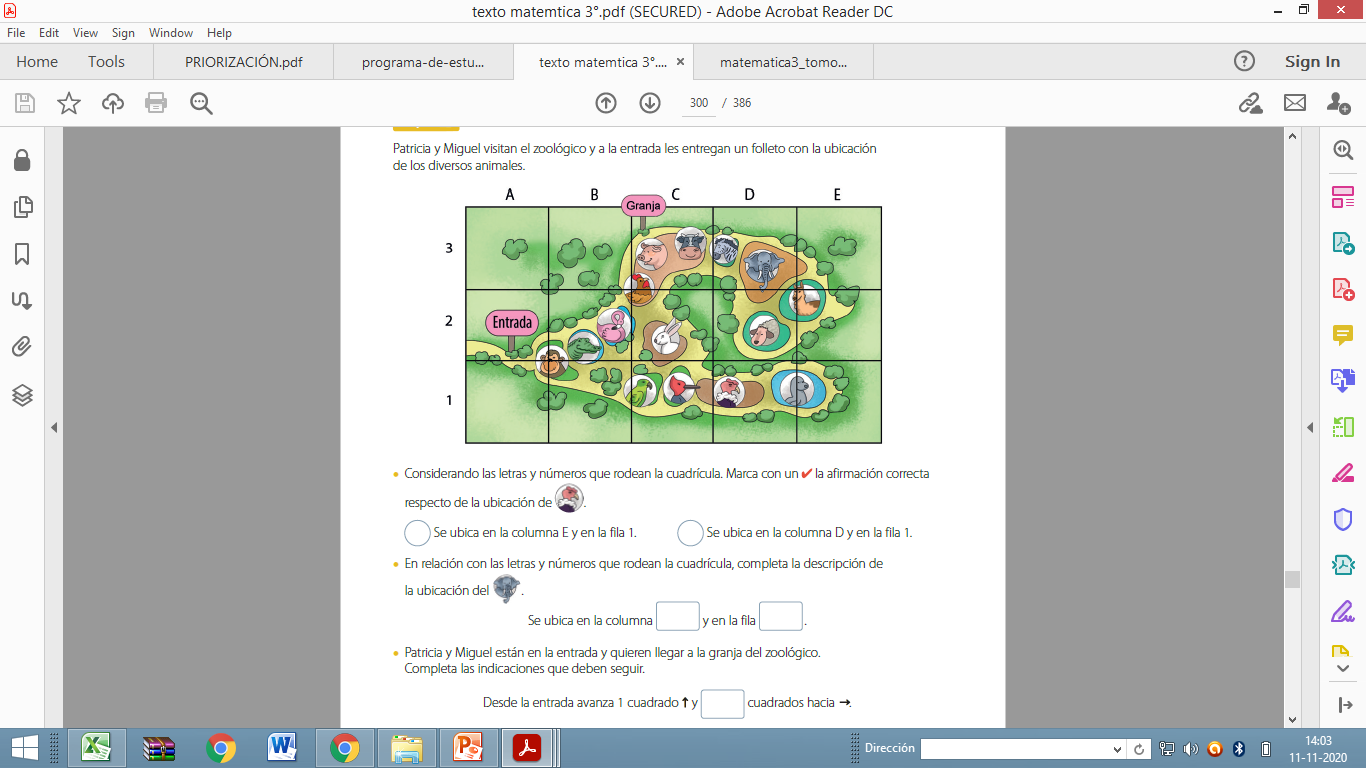 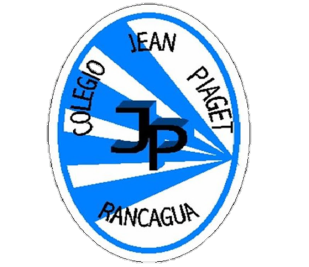 Pág: 298
Texto del estudiante
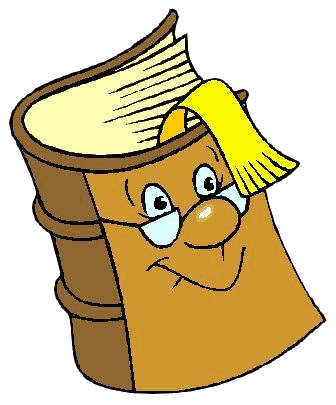 ALERTA
ALERTA
ALERTA
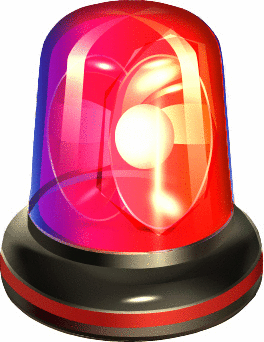 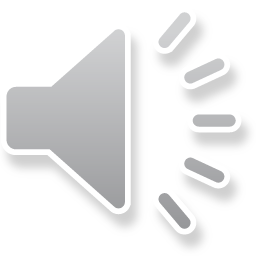 ¡A JUGAR EN QUIZIZZ!
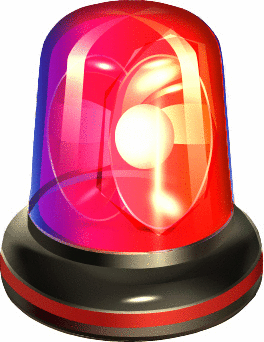 https://quizizz.com/admin/quiz/5fac2a0eb76b02001bd4e020/startV4
ESTUDIANTES
joinmyquiz.com
Código: 001424
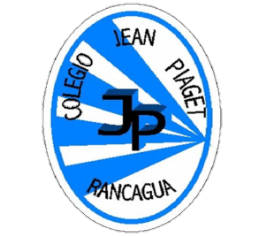 ACTIVIDAD:
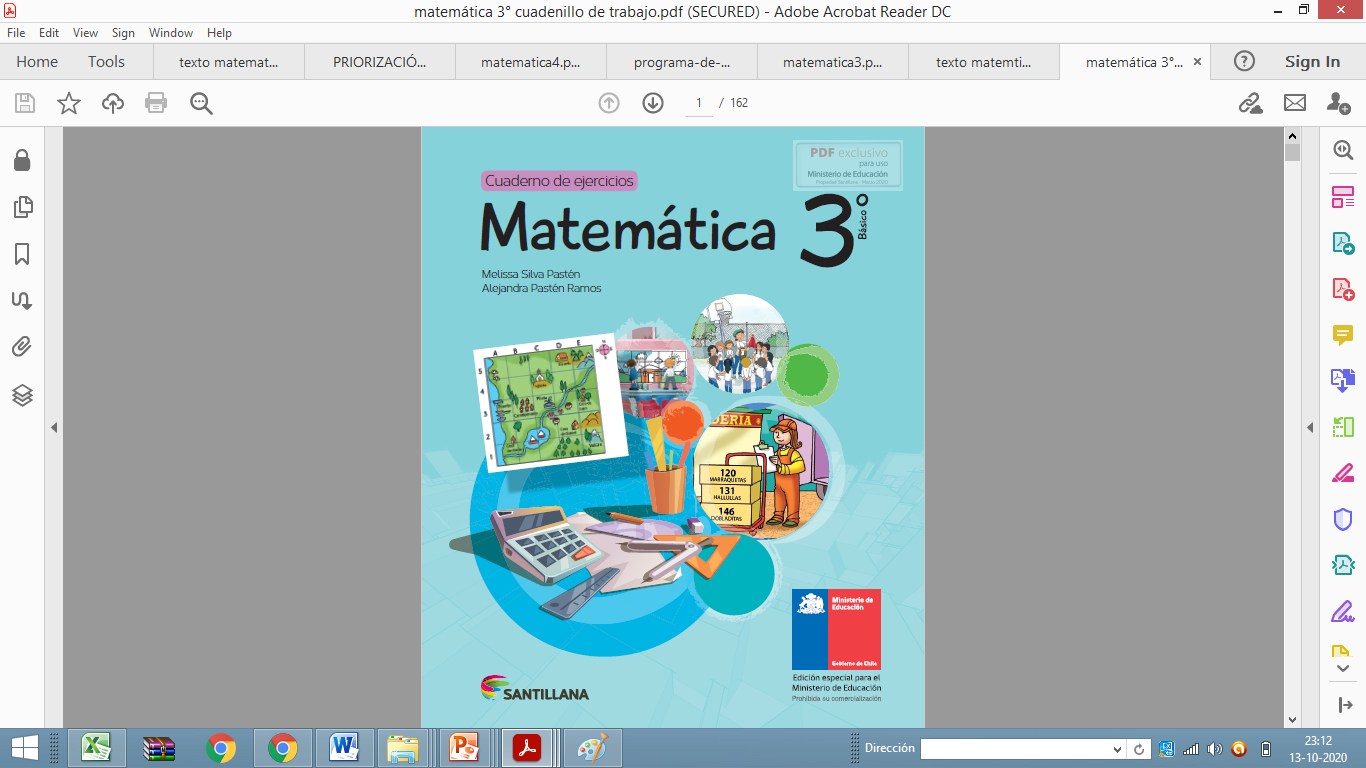 Realiza las actividades página 136 y 137 del cuaderno de ejercicios (libro delgado)
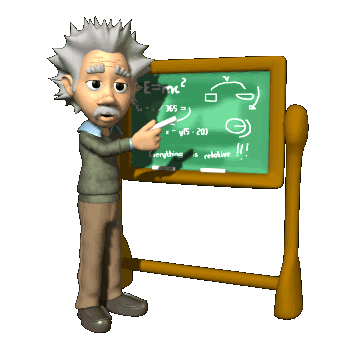 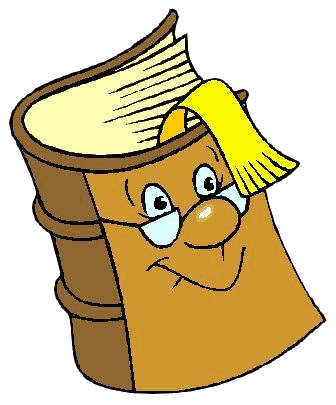 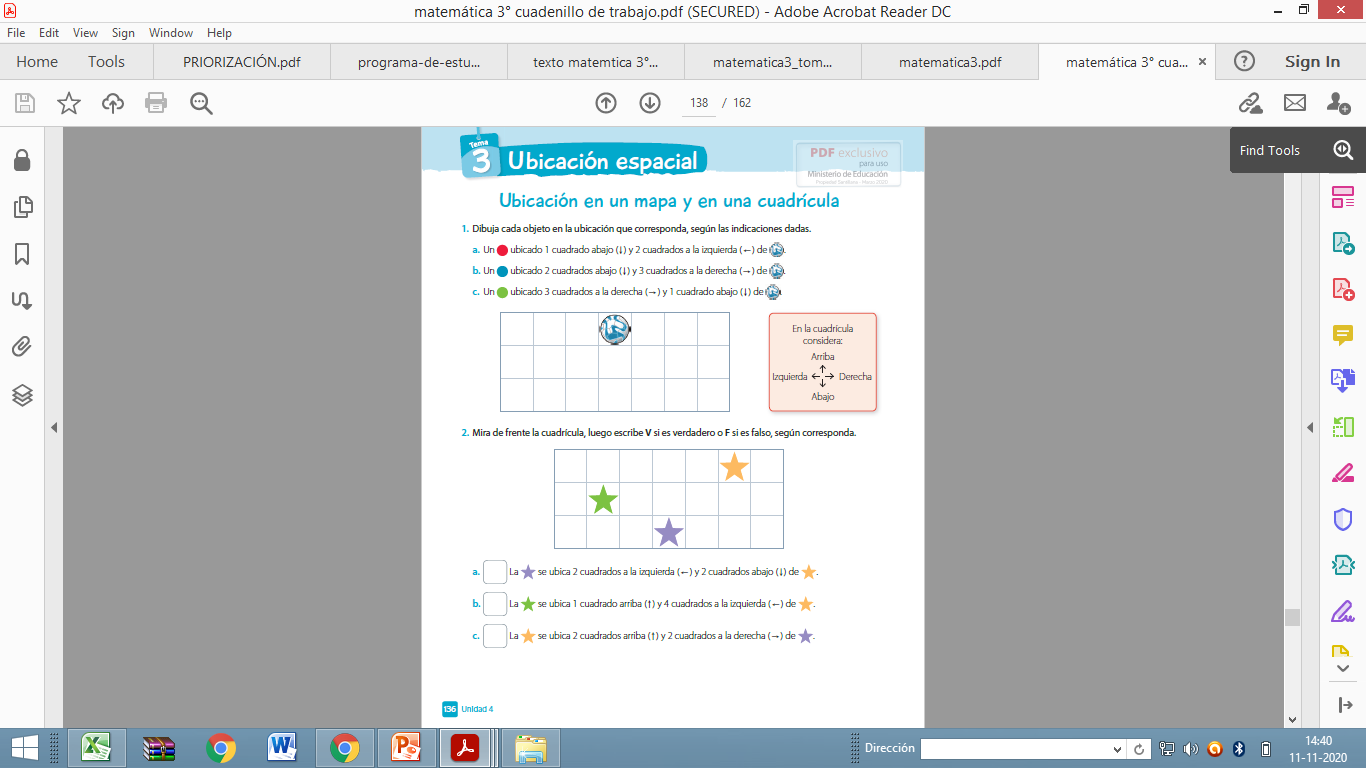 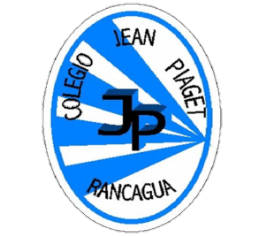 Página 136
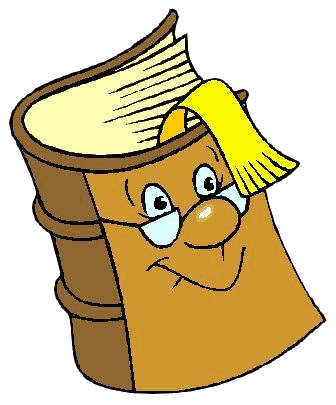 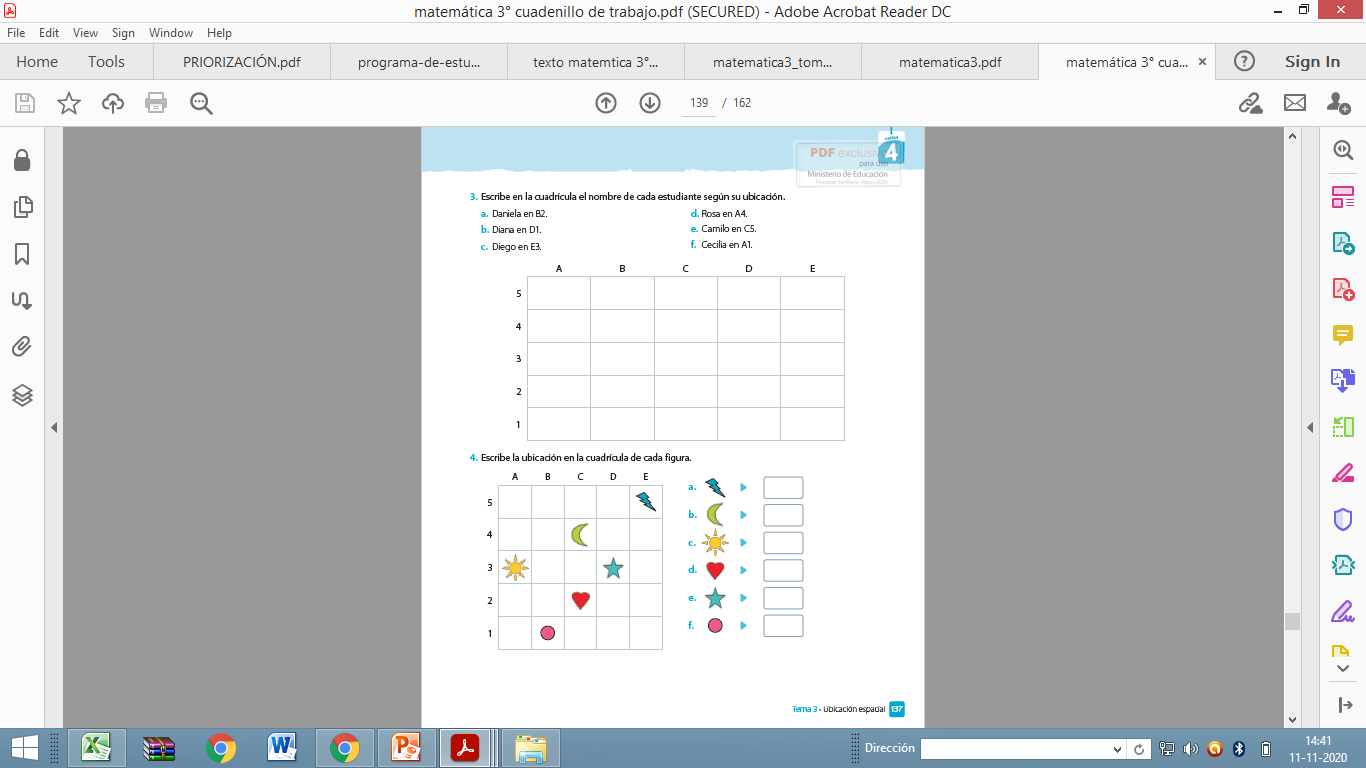 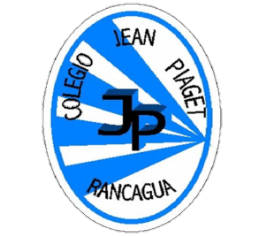 Página 137
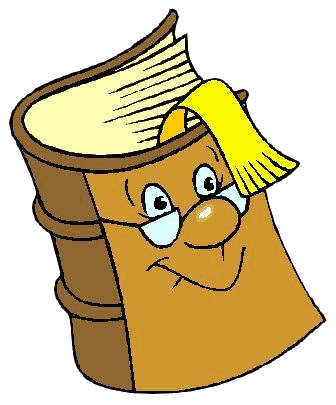 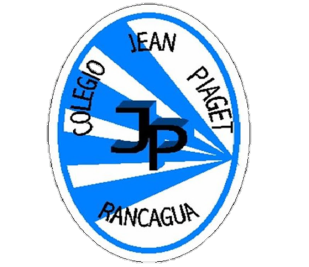 TICKET DE SALIDASemana 34Matemática 3°
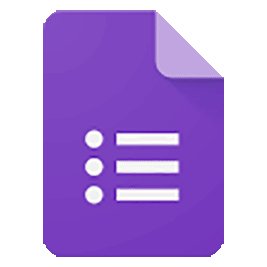 Para responder el ticket de salida haz clic en el siguiente enlace:
https://forms.gle/23sPTwdgBKNucAuu5
Si no puedes ingresar al ticket de forma virtual, solicita a la profesora el ticket en PDF
Correo: constanza.barrios@colegio-jeanpiaget.cl
Celular: 963447733